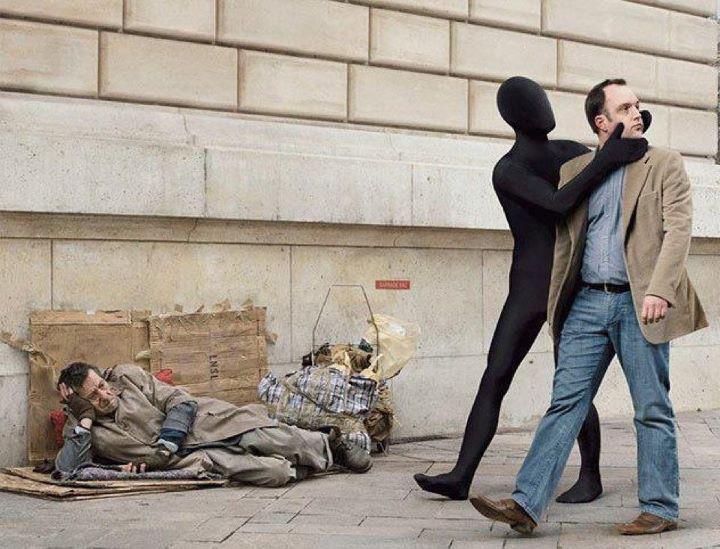 TÜRKİYE’DE YOKSULLUK PROFİLLERİ
Oğuz Işık (Orta Doğu Teknik Üniversitesi) 
Ela Ataç (Gazi Üniversitesi)
"Türkiye Sosyal Politikalarını Tartışıyor" Koç Üniversitesi, İstanbul / 15 Haziran 2012
TÜRKİYE’DE YOKSULLUK PROFİLLERİ
Bu çalışmada amacımız, Türkiye İstatistik Kurumu'nun daha önceleri yayınlamadığı (daha doğrusu toplamadığı) bir veri setini fırsat bilip yoksulluk üzerine bir durum tespiti yapmak, hatırlamak, neler bildiğimizi gözden geçirmek...
Teknik bir mesele olarak yoksulluk: Yoksulluk nasıl tanımlanır? Ne ile ölçülür?
Veri seti
Farklı yöntemlere göre “yoksulluk” tanımları
2008 yılı Türkiye yoksulluğu ve eşitsizlik göstergeleri
Türkiye’de yoksulluk profilleri: Kimdir bu yoksullar?
Kır ve kentteki yoksulluk
Eğitim düzeyi, işgücü piyasası ve yoksulluk ilişkisi
Hane türlerine göre yoksulluk
Yaş gruplarına göre yoksulluk
Harcama, tüketim, tüketim malları sahipliği ve yoksulluk
Sonuçlar
"Türkiye Sosyal Politikalarını Tartışıyor" Koç Üniversitesi, İstanbul / 15 Haziran 2012 / Oğuz Işık – Ela Ataç
VERİ
Çalışmada kullanılan veri; TÜİK 2008 Hanehalkı bütçe anketi mikro veri setidir.

2008 yılı hanehalkı bütçe verileri, bir yıl süre ile her ay 720’şer, yıllık toplamda da 8549 hanehalkından toplanan bilgileri içermekte ve veri setinde 8549 hane ile bu hanelerde yaşayan 33.287 kişiye ilişkin ayrıntılı gelir, harcama bilgileri ile bu kişilerin sosyo-ekonomik özellikleri üzerine bilgiler yer almaktadır. 

Seçilen örneklem Türkiye bütününü temsil ediyor olsa da, sonuçlar yerleşim bazında değil de sadece kır-kent esasında ayrıştırılabilmektedir. 

Verinin sunduğu en önemli olanaklardan biri hanehalkı ve ferte ilişkin verilerin birbirleri ile ilişkilendirilmiş olmasıdır (çapraz sorgulama ve yeni değişkenler üretebilme imkanı).

Bu çalışmada; Yoksulluk ve gelir dağılıma yönelik tüm hesaplar “fert bazında eşdeğer hane geliri” esas alınarak  yapılmıştır.
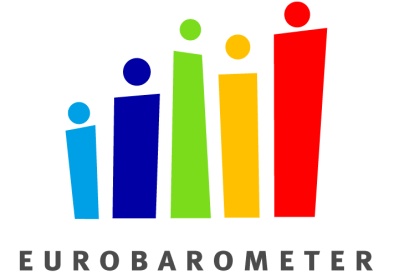 "Türkiye Sosyal Politikalarını Tartışıyor" Koç Üniversitesi, İstanbul / 15 Haziran 2012 / Oğuz Işık – Ela Ataç
FARKLI YÖNTEMLERE GÖRE YOKSULLUK
Yoksulluk tanım ve hesapları, belirlenen farklı yoksulluk çizgi/sınırlarına ve yoksulluğun gelir mi yoksa harcama üzerinden mi hesaplandığına göre değişmektedir.
Yoksulluk çizgisi: En basit tanımıyla yoksulluk, belirli bir gelir ya da harcama düzeyinin altında kalma hali olarak kabul edilmektedir. Belirlenen bu sınır ise yoksulluk çizgisidir. Yoksulluk çizgisi, amaca göre gelir ya da harcama üzerinden tanımlanabilir, göreli (genellikle medyan değerin %50’si) ya da mutlak (uluslararası ölçütler) olarak belirlenebilir.

Göreli yoksulluk: Bireylerin gelir ya da refah düzeyinin ortalama bir eşik değerinin (yoksulluk çizgisinin) altında olması durumudur . Göreli yoksulluk oranı, belirlenen yoksulluk çizgisinin altında kalan nüfusun, toplam nüfusa oranı ile ifade edilir. 

Mutlak yoksulluk: Fertlerin hayatlarını devam ettirebilmeleri için gerekli asgari gelire (uluslararası ölçütlere göre günde 1 dolar, 1.25 dolar ya da 2 dolar gelir) göre belirlenen yoksulluktur. Mutlak yoksulluk oranı, belirlenen asgari günlük gelir düzeyini yakalayamayan nüfusun, toplam nüfusa oranıdır.
"Türkiye Sosyal Politikalarını Tartışıyor" Koç Üniversitesi, İstanbul / 15 Haziran 2012 / Oğuz Işık – Ela Ataç
2008 YILI TÜRKİYE YOKSULLUK DEĞERLERİ
TR Göreli Yoksulluk Oranı
Yoksulluk çizgisi medyan gelirin 
     %50’si alındığında
Yoksulluk çizgisi medyan gelirin 
    %60’ı alındığında


TR Mutlak Yoksulluk Oranı
Günde 1 Dolar gelir için
Günde 2 Dolar gelir için
İlk değere göre Türkiye’de 
13 MİLYON NÜFUS yoksul iken ikinci değere göre ülkede her DÖRT KİŞİDEN BİRİ yoksuldur.
%18.2
%25.1
Türkiye gibi orta üst gelir grubundaki bir ülke için bu mutlak değerlerin anlamlı bir yoksulluk ölçüsü olma özelliğini yitirdiğini belirtmek gerekir.
%0.16
%0.66
"Türkiye Sosyal Politikalarını Tartışıyor" Koç Üniversitesi, İstanbul / 15 Haziran 2012 / Oğuz Işık – Ela Ataç
2008 YILI TÜRKİYE’DE EŞİTSİZLİK GÖSTERGELERİ
Türkiye’de toplam gelir/harcama toplum fertlerince nasıl paylaşılıyor?
GINI Katsayısı (2008) 





Yüzdelik dilimler (2008)
     Türkiye'de fertlerin eşdeğer hane gelirlerini küçükten büyüğe sıraladığımızda, en üstte yer alan %10'luk dilimin, toplam gelirin %30.3'üne sahip olduğu, en alttaki %10'luk dilimin ise toplam gelirin sadece %2'si ile yetinmek durumunda kaldığı görülmektedir.
0.40
0.40'lık bir gini katsayısı Türkiye'yi gelir eşitsizliğinde orta, orta-üst diyebileceğimiz bir noktaya koymaktadır. Örneğin yüksek düzeyde eşitsizliği ile bilinen Brezilya'da 0.58, Arjantin'de 0.52 olan gini katsayısı, sosyal devlet geleneğinin güçlü olduğu İsveç, Norveç ve Finlandiya gibi ülkelerde 0.25-0.27 , İsviçre, Almanya, Belçika ve Hollanda gibi orta Avrupa ülkelerinde ise 0.30'lardadır. Bu genel tabloya bakıldığında, gelir eşitsizliğinde Türkiye'ye sadece Litvanya (0.35), Moldova (0.37) gibi eski Doğu Bloku ülkelerinin yaklaştığı söylenebilir.
Bu iki grubun ortalama gelirleri arasında 15 KATA varan bir fark var olduğunu da belirtmek gerekir

Bu konuda Türkiye'ye rakip olabilecek ülkeler arasında eşitsizlik deyince ilk akla gelen Brezilya (43-1.1) ve Arjantin (37.3-1.2) gibi ülkeler olması dikkat çekicidir.
"Türkiye Sosyal Politikalarını Tartışıyor" Koç Üniversitesi, İstanbul / 15 Haziran 2012 / Oğuz Işık – Ela Ataç
Kentteki ve Kırdaki Yoksullar
(*) Yoksulluk açığı, yoksul nüfusun yoksulluk sınırından ne kadar uzakta olduğuna dair bir derece vermekte ve bu anlamda da yoksulluğun derinliğini ifade etmektedir.
Türkiye Nüfusu Kent-Kır Oranı
Türkiye YOKSUL Nüfus 
Oranı
Türkiye’de  13 MİLYON YOKSUL 
Nüfusun Kent-Kır Dağılımı
YOKSUL %18.2 
(13 MİLYON)
KIR %32
(23 MİLYON)
KENT
%45
KENT %68
(48.5 MİLYON)
KIR 
%55
(*) Toplum genelinde %18.2 olan yoksulluk oranının kentlerde %11.9 olduğunu göz önüne alırsak, kırda kentin neredeyse üç katına varan bir yoksulluk oranı olduğunu söyleyebiliriz.

(*) Yoksulluk sınırını medyan gelirin %50'si olarak aldığımızda kentlerde %27.6 olan yoksulluk açığı, kırda %38.5'e erişmekte. Bu da kır ile kent arasında yoksulluk açısından sadece oransal bir fark olmadığını, kırda yaşanan yoksulluğun kenttekinden daha daha derin yaşandığını gösterir. Başka bir şekilde ifade edersek,  kırdaki yoksullar kentteki yoksullara göre belirlenen yoksulluk çizgisinin çok daha altında yoğunlaşmaktadır
KIRDA 
YOKSULLUK 
AÇIĞI: %38.5
KENTTE
YOKSULLUK 
AÇIĞI: %27.6
"Türkiye Sosyal Politikalarını Tartışıyor" Koç Üniversitesi, İstanbul / 15 Haziran 2012 / Oğuz Işık – Ela Ataç
Kentteki ve Kırdaki Yoksullar
Gelir dağılımına göre Kent ve Kır
Fert Gelir Dağılımı (Tüm Türkiye)
Kent
Kır
Şekillerde en belirgin olarak göze çarpan kırsal kesimde sadece gelir düzeyinin düşük olması değil, dağılımının da büyük farklılık göstermesidir.
"Türkiye Sosyal Politikalarını Tartışıyor" Koç Üniversitesi, İstanbul / 15 Haziran 2012 / Oğuz Işık – Ela Ataç
Eğitim Düzeyi – Yoksulluk İlişkisi
(*) Okuma yazma bilmeyen kesim içinde %40'lara varan yoksulluk oranı, üniversite mezunu nüfus içinde %1'e, hatta altına düşmektedir. 

Tablo gösteriyor ki; en küçük bir eğitim bile (örneğin ilköğretim mezunu olmak), yoksulluk riskini yarı yarıya azaltabiliyor. Bu nedenle şurası çok net ki, eğitim Türkiye toplumunda yoksulluğu belirleyen temel etmenlerden birisi ve belki de yoksulluğu en net gösteren değişken.
"Türkiye Sosyal Politikalarını Tartışıyor" Koç Üniversitesi, İstanbul / 15 Haziran 2012 / Oğuz Işık – Ela Ataç
İşgücü Piyasası ve Yoksulluk – Çalışmak Yeter mi?
15-64 yaş nüfus arasında işgücüne katılım oranı %52’dir. Bu oran, gelir grupları arasında belirgin bir farklılık göstermezken, kır-kent ve erkek-kadın arasında çok ciddi farklar gösteriyor. 
Türkiye genelinde %52 olan  işgücüne katılım oranı kentlerde %47.5.
Türkiye genelinde 15-64 yaş erkeklerin %76'sından fazlası işgücü piyasası içinde yer alırken bu oran kadınlarda %30'un altında. Kentsel alanda kadınların işgücüne katılımı, %23.5'e düşüyor. İşsiz olanları da çıkardığımızda bu, kentlerde her 5 kadından sadece birinin çalıştığı anlamına geliyor.
Türkiye'de çalışanların neredeyse yarısı (%48.3) hiçbir sosyal güvenlik kurumuna bağlı değil. Sendikalılar ise toplam çalışanların sadece %10'unu oluşturuyor. 
Çalışanlar arasında yoksulluk oranı %14.9. Bu oranın %18.2 olan genel yoksulluk oranından çok da farklı olmaması bir işte çalışıyor olmanın yoksulluk riskini çok da azaltmadığını gösteriyor. 
Bu oran kentlerde %7.8'e düşüyor (kırda tarımın etkisi nedeni ile). Görünen o ki kırsal kesimde bir parça toprağın olması koruma sağlamazken, kentte "çalışmak" bir ölçüde yoksulluktan koruyabiliyor.  
Ancak bu da büyük ölçüde "düzenli" ve sosyal güvenceli bir işi olanlar için geçerli. Kentlerde sözleşmesiz çalışanların %30'u, yevmiyeli çalışanların %27.4'ü yoksul. Bunlar dışında yoksulluğun en yaygın olduğu işgücü kategorileri ücretsiz aile işcileri (%29.6) ve kendi hesabına çalışanlar (%21.3).
Türkiye’de kırsal kesimde çalışıyor olmak ya da bir toprak parçasına sahip olmak yoksulluğa karşı bir güvence teşkil etmiyor. Kentte çalışanlar arasında yoksulluk oranı bir ölçüde düşük olsa da güvencesiz ve kayıtdışı çalışmanın yaygın olduğu ve düzensiz işlerde çalışanlar arasında yoksulluğun yaygın olduğu görülüyor
"Türkiye Sosyal Politikalarını Tartışıyor" Koç Üniversitesi, İstanbul / 15 Haziran 2012 / Oğuz Işık – Ela Ataç
Hane Türlerine Göre Yoksulluk
Hane büyüklüğü arttıkça yoksulluk riski de artıyor.
Yeni aile türleri ve bu türlerin yoksulluk ile olan ilişkilerine ulaşılıyor; tek kişilik aileler ve tek ebeveynli aileler.
Toplam nüfusun % 1.1'i tek başına yaşıyor. Tek kişilik hanelerde yoksulluk oranı %10.5 ve bu yoksulların %81.1'i 65 yaşın üzerinde. Yine tek başına yaşayıp yoksul olanların %75.7'si kadın ve %78.4'ü de kırda yaşıyor.
En az bir çocuğu ile yaşayan tek ebeveynli ailelerde yoksulluk oranı %33.4. Başka bir ifade ile 1.897.125 kişi bu tür hanelerde yaşıyor ve bunların üçte biri yoksul. Bu tür hanelerin %80'inde hane reisinin kadın ve bu tür hanelerde yaşayan 15 yaşından küçük çocukların %52'si yoksul.
Türkiye’de yeni aile türleri olarak kabul edilebilecek tek kişilik aileler ve tek ebeveynli aileler, yoksulluğa karşı en riskli gruplar arasında yer almaktadır.
"Türkiye Sosyal Politikalarını Tartışıyor" Koç Üniversitesi, İstanbul / 15 Haziran 2012 / Oğuz Işık – Ela Ataç
Yaş Gruplarına Göre Yoksulluk: Çocuk Yoksulluğu
Yaş gruplarına göre yoksulluk oranları da farklılaşıyor.
Yoksulluk açısından en riskli gruplar ise, “genç gruplar”. Toplam nüfusun %37'si, yoksul nüfusun ise %53'ünün 19 yaşın altında (çocuk yoksulluğu)
Türkiye'de çocuk yoksulluk oranı OECD tanımlarına göre (14 yaş ve altı) %27.2, Avrupa Birliği tanımına göre (18 yaş ve altı) ise %26.1'dir. Bu oranlar ABD’de %21.9, İtalya, İspanya ve Britanya gibi Avrupa ülkelerinde sırasıyla %16.6, %13.3 ve %15.4'tür.
19 yaş altı çocuk yoksulluk oranı kentte %18.2 iken, kırda %41.5'e ulaşmaktadır
Türkiye'de çocuk nüfusun toplam içindeki payı da yüksektir. Türkiye'de 0-14 yaş arası çocuklar toplam nüfusun %27.5‘idir. Bu da 5.3 milyondan fazla çocuğun yoksulluk sınırı altında yaşadığı anlamına gelir. Bu da toplam nüfusun %7.5'i dir (bu oran ABD'de 4.4, İspanya'da 1.9, Finlandiya'da %0.5’dir). 
Türkiye’de %18.2 olan genel yoksulluk oranı 0-5 yaş arası çocuklarda %26'ya, 6-14 yaş arası çocuklarda %28'e ve 15-19 yaş grubunda ise %23'e çıkmaktadır.
Türkiye'de ortalama her dört çocuktan biri yoksuldur ve başka hiç bir yaş grubunda bu oranlara ulaşılmamaktadır.
"Türkiye Sosyal Politikalarını Tartışıyor" Koç Üniversitesi, İstanbul / 15 Haziran 2012 / Oğuz Işık – Ela Ataç
Yaş Gruplarına Göre Yoksulluk: Diplomalı İşsizlik
25-29 Yaş Grubu %13.4 ile genç nüfus arasında en düşük yoksulluk oranına sahiptir. Ancak ilginçtir ki üniversite mezunu 25-29 yaş grubundakilerin %34'ü işsizdir. 
Bu grubun içinde işsizliklerine rağmen yoksulluk oranının düşük olması büyük ölçüde yaşadıkları hane türü ile ilişkili görünmektedir. 
Yoksul olmayan bu işsiz diplomalı grubun %40'ı tek çocuklu çekirdek ailelerde, geriye kalanların %17'lik bir kesim de iki çocuklu çekirdek ailede yaşamaktadır. 
Bu sonuç 25-29 yaş grubu gençler arasında diplomalı işsizliğin önemli oranlarda olduğunu ancak büyük ölçüde "baba ocağında" yaşamaya devam ederek yoksulluğa karşı durabildiklerini göstermektedir. 
Bunu destekleyen bir diğer gözlem de 25-29 yaş grubu kesimin esas olarak evlenerek kendi hanelerini oluşturabilmeleridir.
Diplomalı genç kesim içinde işsizlik oranı yüksek olsa da bu kesimin “baba ocağından” kendi yuvasını kurarak ayrılması belli ki yoksulluğa direnmesini sağlayan temel yol olmuştur.
"Türkiye Sosyal Politikalarını Tartışıyor" Koç Üniversitesi, İstanbul / 15 Haziran 2012 / Oğuz Işık – Ela Ataç
Harcama ve Tüketim Değerlerine Göre Yoksulluk
Kazandığından az harcayan haneler (artı tasarruf) ve kazandığından fazla harcayan haneler (eksi tasarruf). 
Türkiye'deki hanelerin %56.2'si kazandığından az harcamakta, %43.8'i ise kazandığından çok harcamaktadır.
Yoksul hanelerin %68'i kazandığından daha çok harcarken, bu oran en üst %10'luk gelir grubunda %19'dur
Ancak kazandığından fazla harcama eğiliminin sadece alt gelir grupları ile sınırlı olmadığı, hemen tüm gelir gruplarına sirayet etmiş bir eğilim olduğu da gözlenebiliyor.
Toplumun hiç de azımsanmayacak bir bölümü, neredeyse yarısı, kazandığından fazla tüketiyor ve gündelik tüketimlerini borçlanarak ya da birikimlerinden karşılayarak finanse ediyor
"Türkiye Sosyal Politikalarını Tartışıyor" Koç Üniversitesi, İstanbul / 15 Haziran 2012 / Oğuz Işık – Ela Ataç
SONUÇLAR
Kırdaki Yoksulluk
Kırdaki yoksulluk sadece oran olarak yüksek değil; Türkiye'nin geri kalanına kıyasla çok daha derin ve baş etmesi zor bir yoksulluk. Kırsal kesimdekiler kenttekilere göre çok daha düşük bir yaşam kalitesi ile hayatlarını sürdürmek zorundalar.

Eğitim ve yoksulluk ilişkisi
Eğitimin toplum içinde rahat bir konum sağlayacağı ve sınıf atlamayı kolaylaştıracağı yolundaki genel kanı, son dönemlerde diplomalı işsizlerden dolayı bir ölçüde geçerliğini yitirmiş olsa da eğitim hala yoksulluktan korunmanın en garantili yolu görünüyor.

Çalışan yoksulluğu
Kırsal kesimde toprak sahibi olmak, kentte ise çalışıyor olmak yoksulluğa karşı kesin bir koruma sağlamıyor. Özellikle kentlerde kayıt dışı çalışma koşullarının yaygın olması, çalışanların ağır sömürüsüne dayanan bir var kalma stratejisinin varlığına işaret ediyor. Kadınların özellikle kentlerde işgücüne katılımı az olsa da çalışan kadınların daha ağır şartlarda çalışmak zorunda kaldıkları da ortaya çıkıyor.
"Türkiye Sosyal Politikalarını Tartışıyor" Koç Üniversitesi, İstanbul / 15 Haziran 2012 / Oğuz Işık – Ela Ataç
SONUÇLAR
Hane türlerinin çeşitlenmesi
Türkiye'deki hanelerin kayda değer bir bölümü, anne-baba ve çocuklardan oluşan en küçük toplumsal birim olarak tanımlanan aile tanımına uymayan hanelerden oluşuyor. Hem kırsal kesimde hem de kentlerde tek başına yaşayanların ve tek ebeveynli hanelerin oranı artıyor. Kalabalık aileler, tek başına özellikle kırda yaşayan kadınlar ve tek yetişkinli haneler en korunaksız kesim olarak görünüyor bu tablo içinde.
Çocuk yoksulluğu
14 yaş altı nüfusta %30'lara varan bir yoksulluk oranı oldukça önemli görünüyor. Yoksul çocukların oldukça önemli bir bölümünün yoksulluk riskine direnci yüksek olmayan hanelerde yaşaması elbette ki sorunu da içinden çıkılmaz bir hale getiriyor.
Bir toplumun gücünün en zayıf kesiminin dayanıklılığı ile ölçülür. 

Nüfusun yaşlanması, kırsal kesimin zayıflaması ve aile kurumunun gücünü yitirmesi ile ortaya çıkan bu yeni yoksulluk Türkiye için önemli problem alanları oluşturacağa benziyor.
"Türkiye Sosyal Politikalarını Tartışıyor" Koç Üniversitesi, İstanbul / 15 Haziran 2012 / Oğuz Işık – Ela Ataç
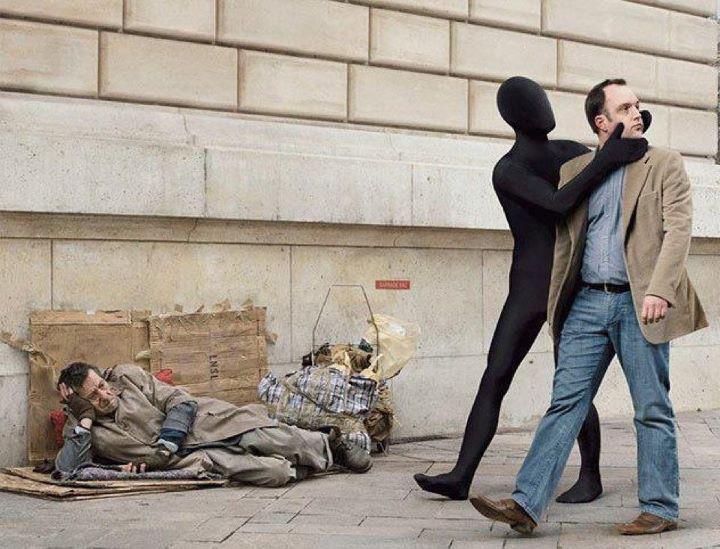 TÜRKİYE’DE YOKSULLUK PROFİLLERİ
Oğuz Işık (Orta Doğu Teknik Üniversitesi) 
Ela Ataç (Gazi Üniversitesi)
"Türkiye Sosyal Politikalarını Tartışıyor" Koç Üniversitesi, İstanbul / 15 Haziran 2012